Crop Type Detection Project
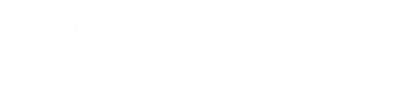 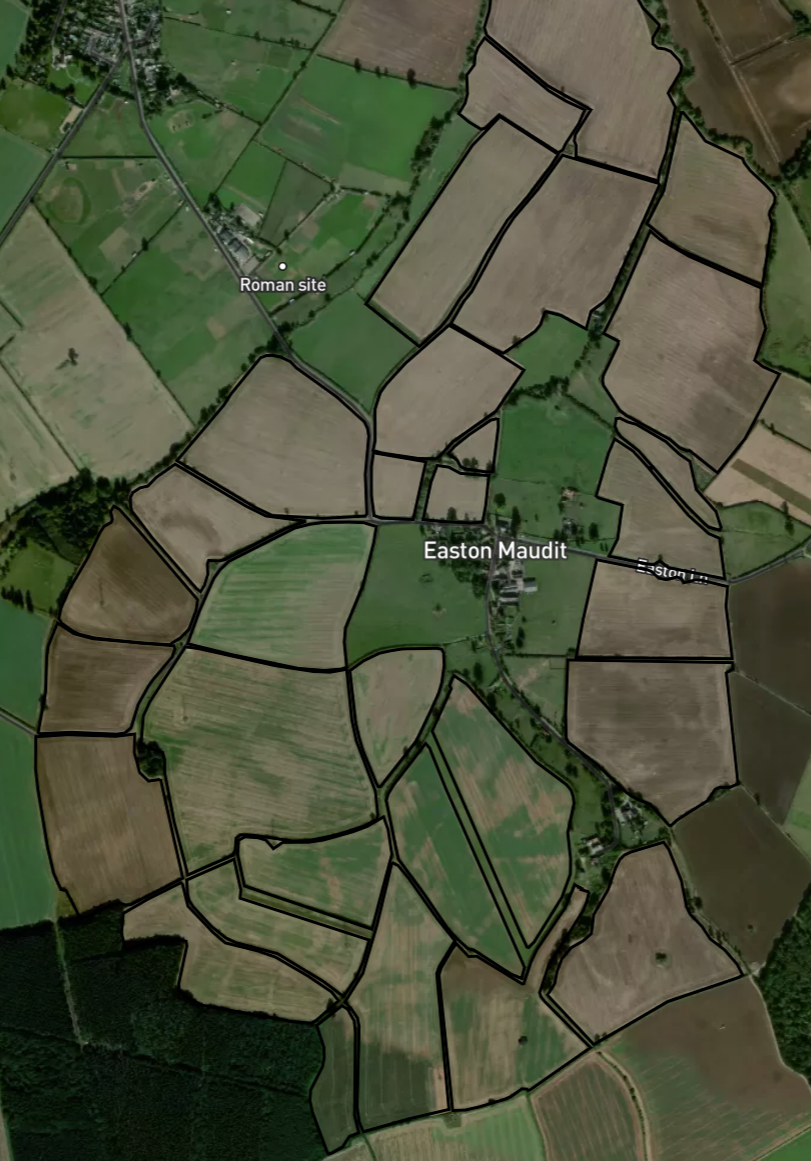 Convolutional Neural Networks (CNN)
-   A Deep Learning algorithm 
-   Require much lower pre-processing compared to other classification algorithms
-   Take images as inputs 
-   Assign importance to various objects in the images to differentiate one from the other
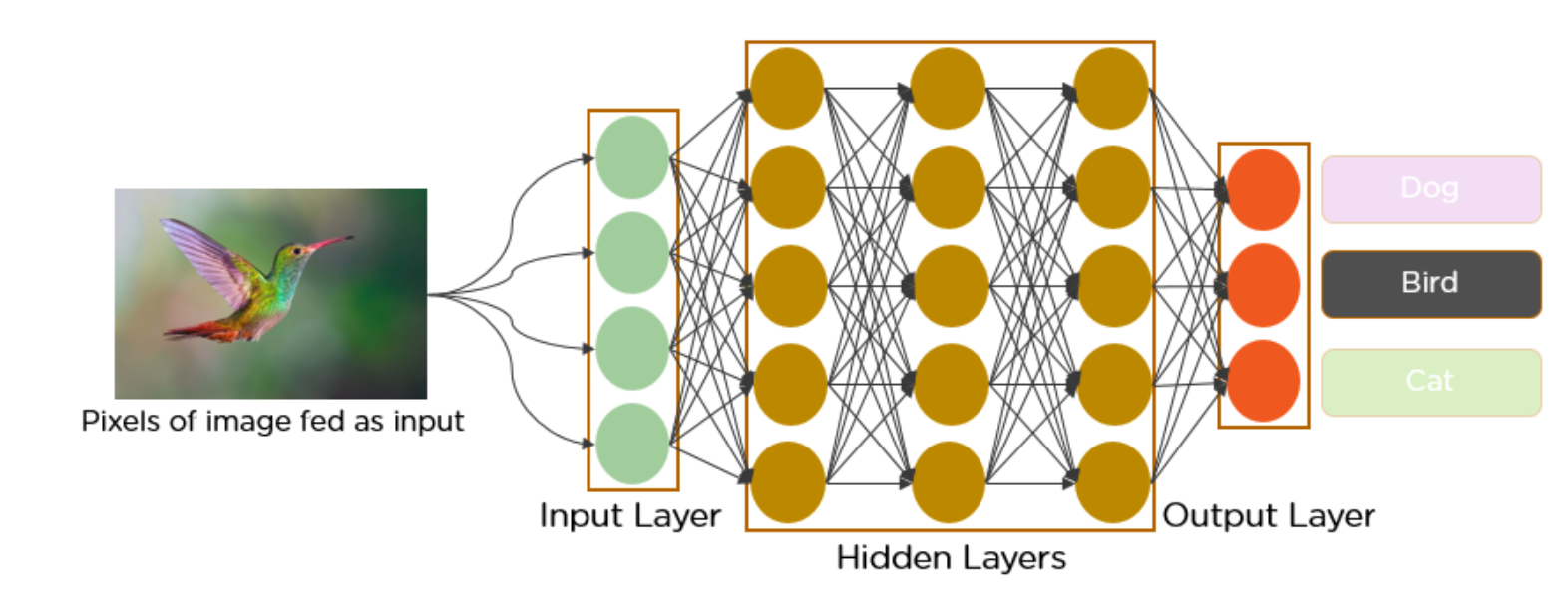 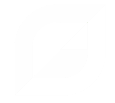 Model Evaluation Metrics
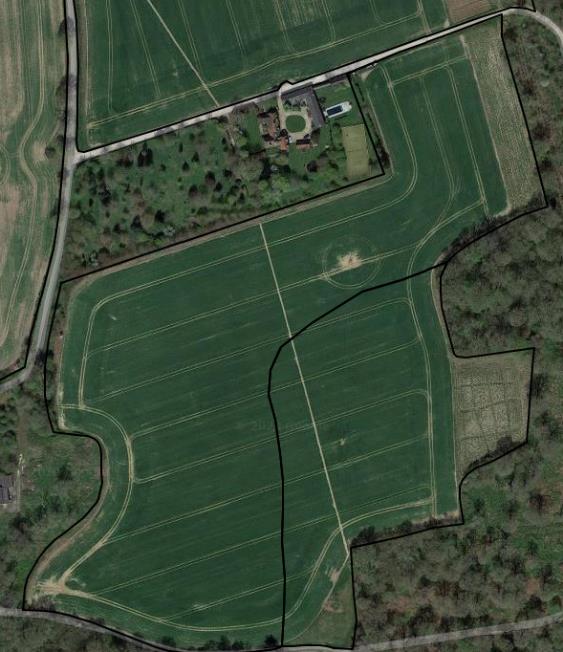 Accuracy:  
     Measure the percentage of correct predictions of the model 

Loss:
     Imply how poorly a model behaves in each training iteration (need to be reduced)
Year 1
Year 2
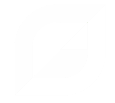 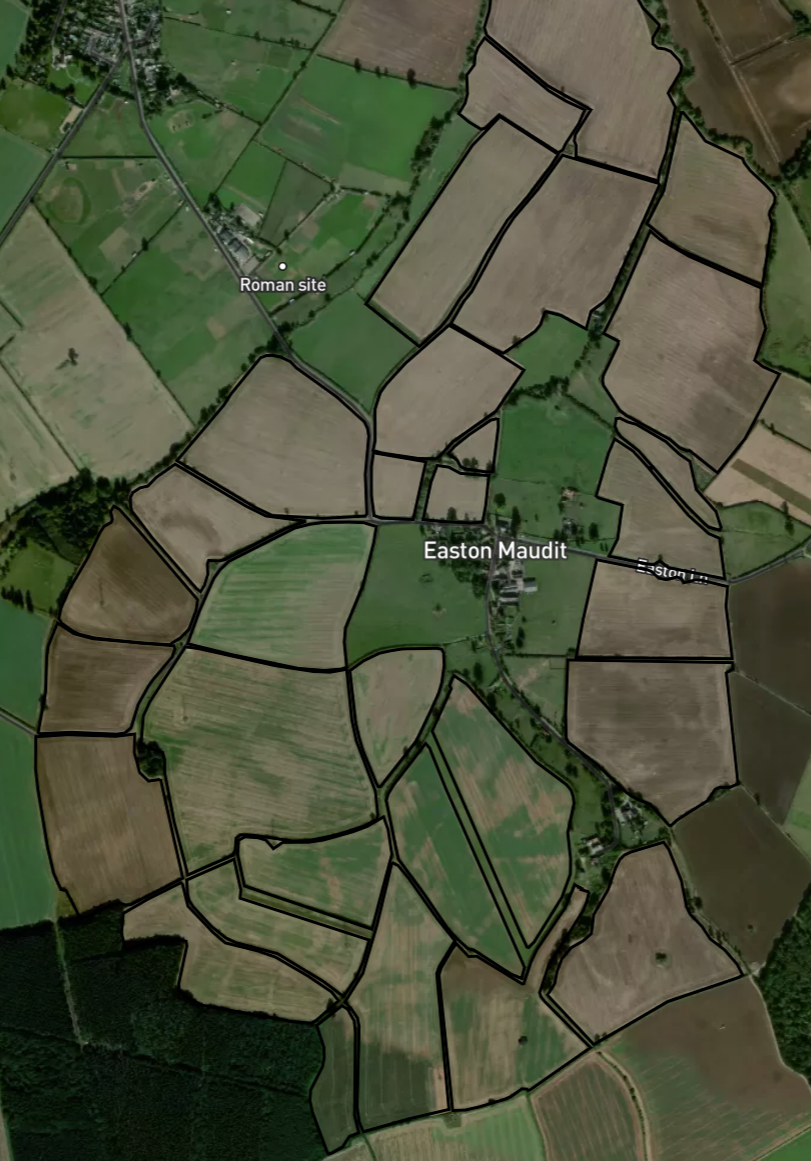 Sequential CNN Model
One input layer, one output layer, and twelve hidden layers
551,043 parameters
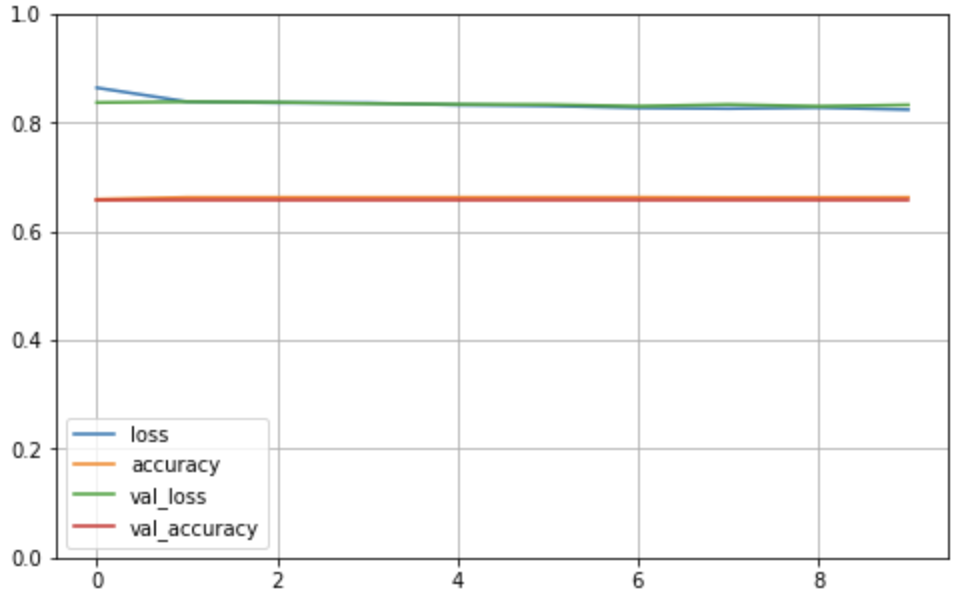 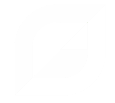 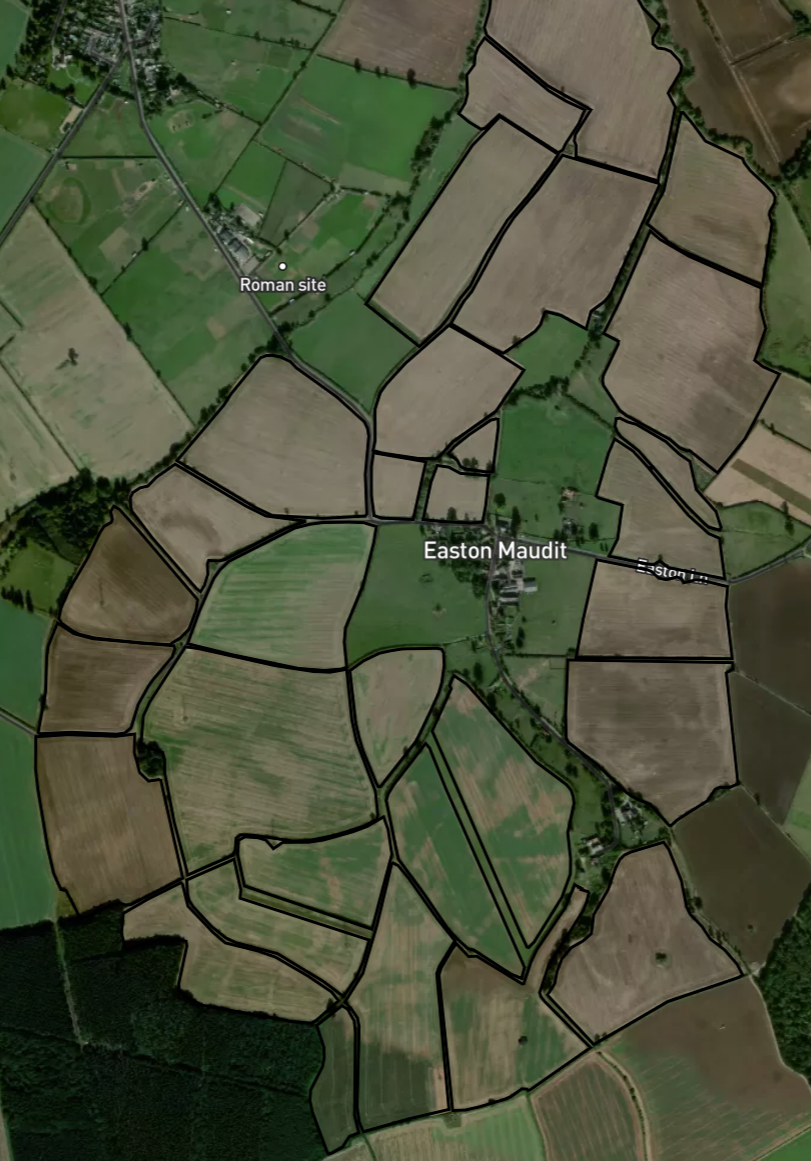 Sequential CNN Model
-   Problem 1:  Vanishing Gradients 
       Some neurons can “die” in the training and become ineffective, so this can cause high information loss.


-   Problem 2:  Optimization Difficulty
     If parameters increase due to increasing depth (more layers), training the network becomes very difficult.
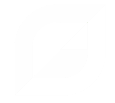 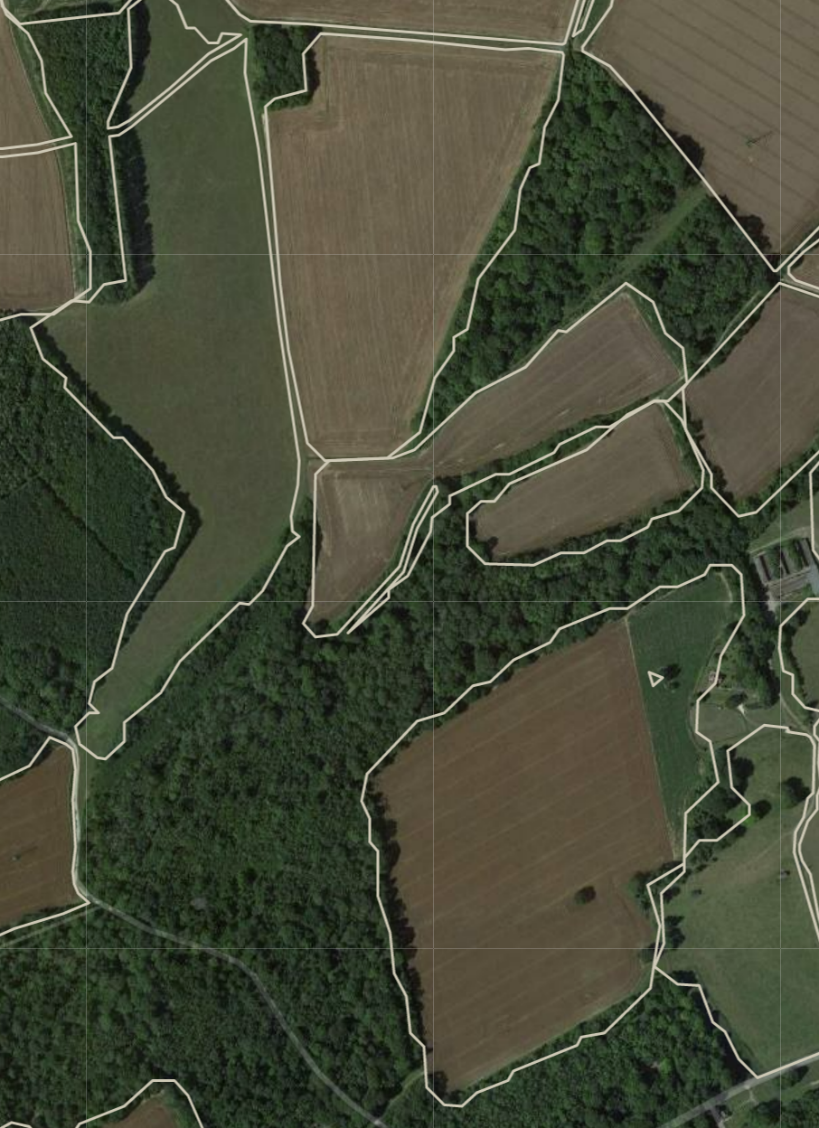 ResNet Deep Learning Architecture
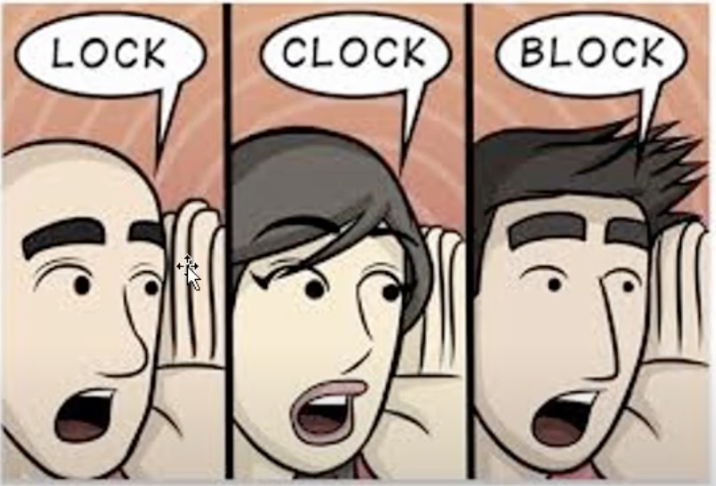 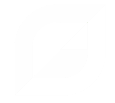 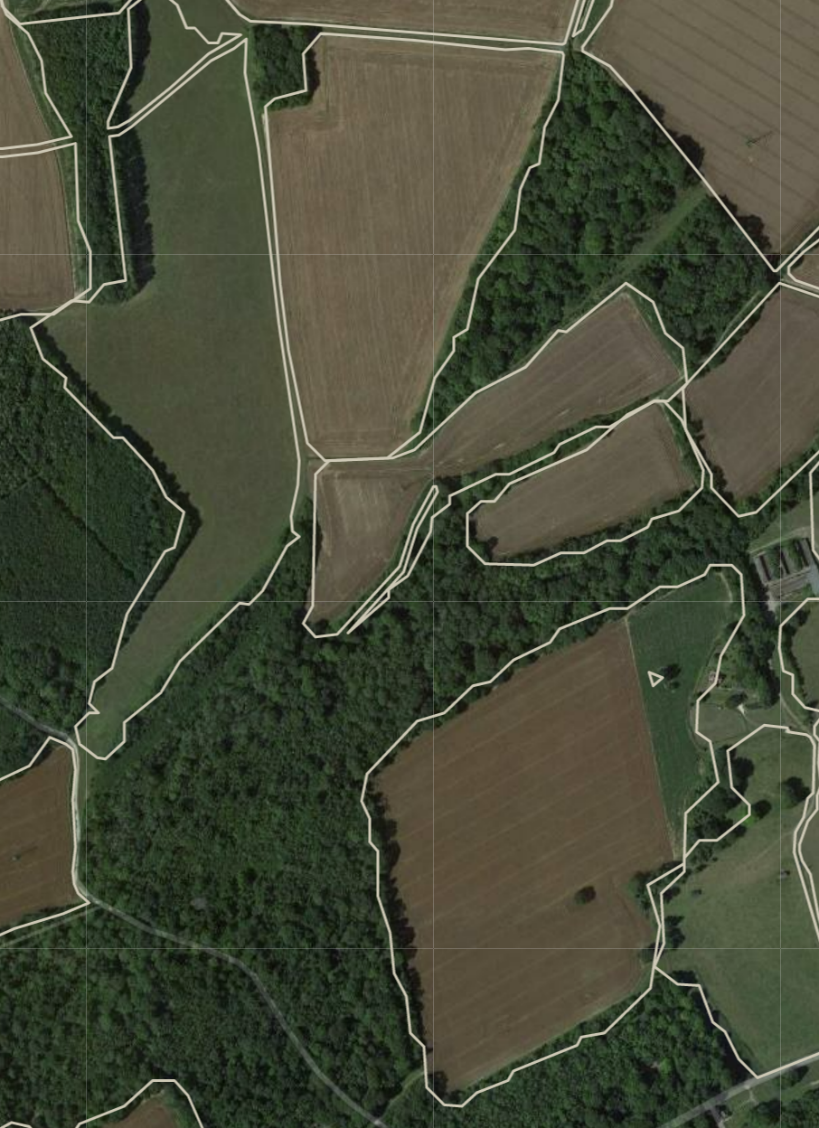 ResNet Deep Learning Architecture
ResNet first introduced the concept of “skip connection”
Fasten the training of the model 
Prevent information loss and errors
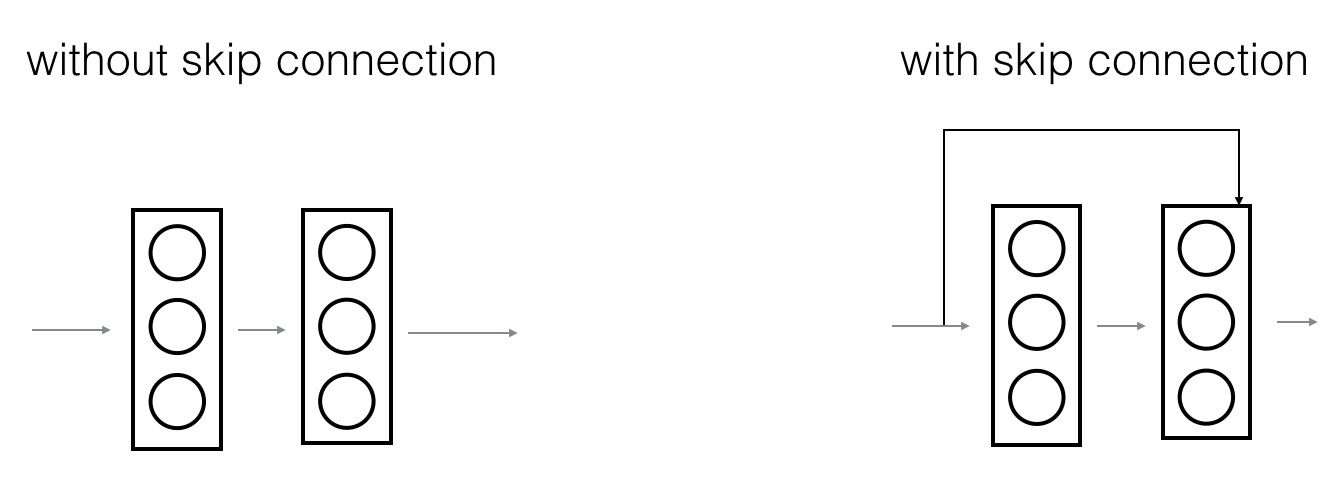 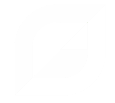 Spilt Data Sets
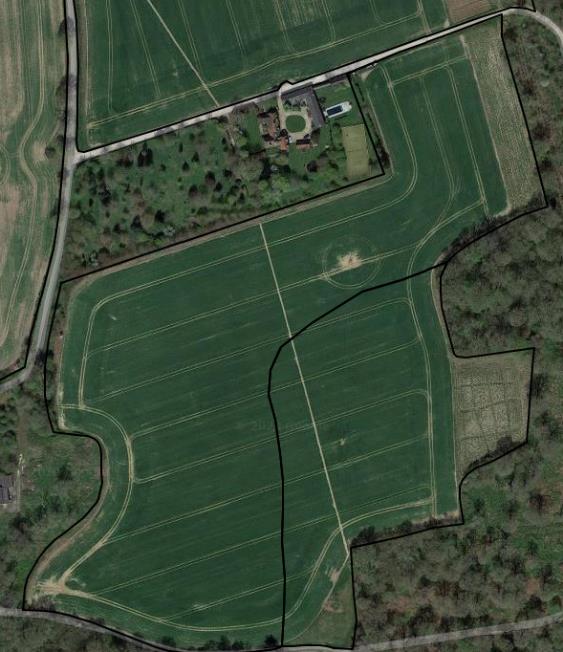 For each data set, we spilt it into train set, validation set and test set:
Train set: The largest part on the data set (70%)
     We trained over model based on the train set to “learn” information of images
Validation set: The ‘test set’ in the training progress
     To get a sense of how well the model is doing on images that were not used in training
Test set: An ‘independent’ dataset that model did not see before 
     We can use test set to get the unbiased evaluation of our model
Year 1
Year 2
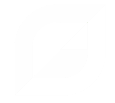 Three Preprocessed Data Sets
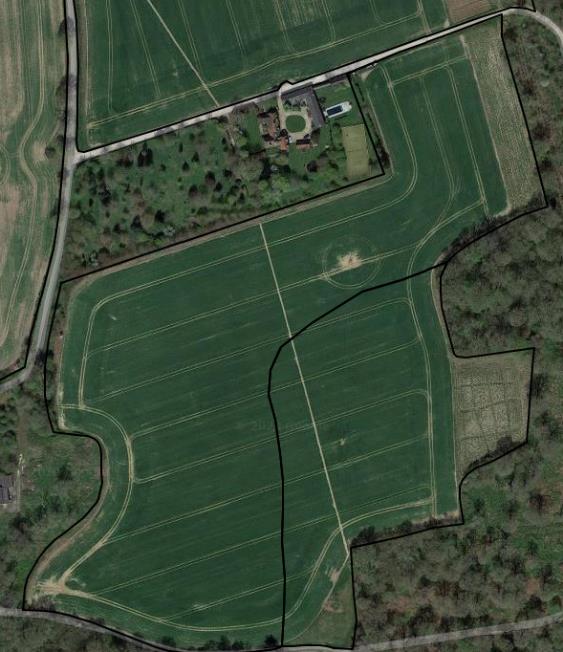 Data Set I:  3 Crop Types  16893 instances 
     Barley (Spring), Wheat (Spring), and Oats (Spring)
   
-     Data Set II:  6 Crop Types  18275 instances
      Barley (Spring), Grass, Oilseed rape (winter), Uncropped land,
       Forage Maize, Beans

Data Set III:  Augmented Train Set   23279 instances
      7 Crop Types (contains two very similar crop types)
       Barley (Spring), Barley (Winter), Grass, Oilseed rape (winter),  Uncropped land,   Forage Maize, Beans
Year 1
Year 2
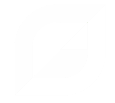 ResNet Model for Data Set I
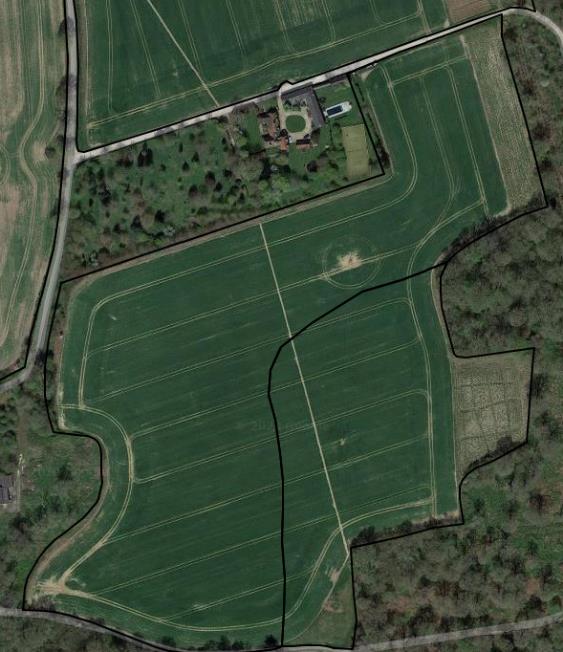 Three Crop Types (relative imbalanced data):  
     The number of instances for each crop type:
     Barley (spring):  11199
     Wheat (spring): 4261
     Oats (spring): 1433 
Overall accuracy on test set: 96.14% 
     Accuracy for each crop type:
      Accuracy for class Barley (spring) is: 98.42% 
     Accuracy for class Wheat (spring) is: 94.86% 
     Accuracy for class Oats (spring) is: 81.39%
Year 1
Year 2
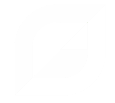 ResNet Model for Data Set I
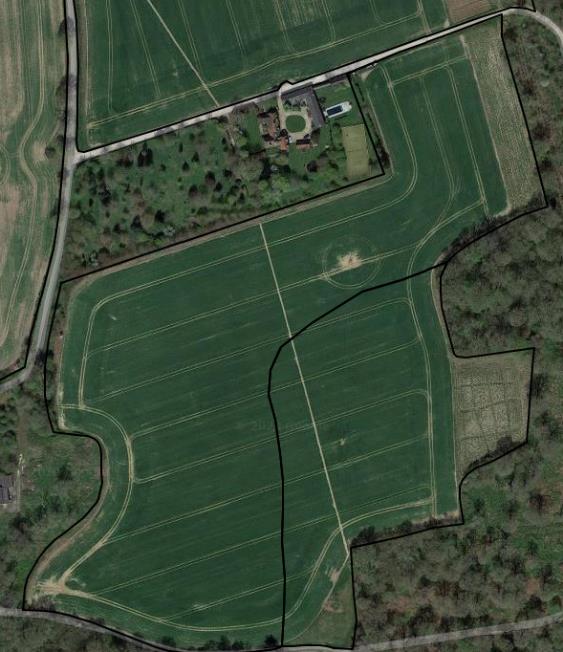 Training History:
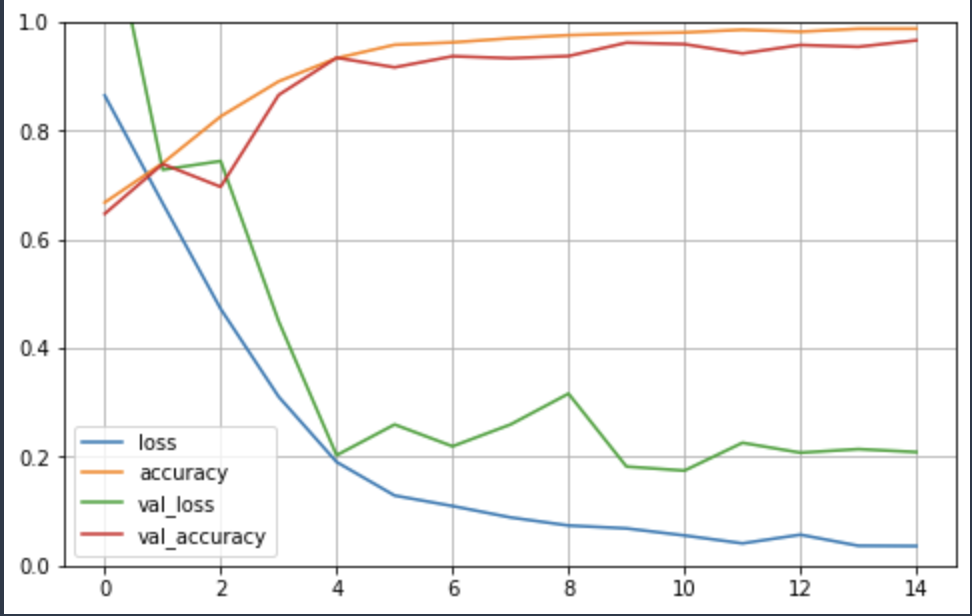 Year 1
Year 2
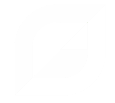 ResNet Model for Data Set II
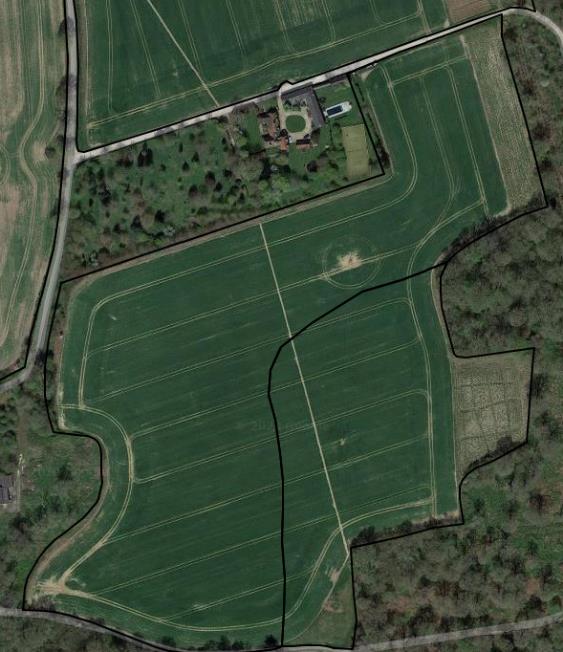 Six Crop Types (relative imbalanced data):  
     
    The number of instances for each crop type:
     Barley (spring):   4959 
     Grass:   4947 
     Oilseed rape(winter):   3760 
     Uncropped land:  1859 
     Forage Maize:  1464 
     Beans:  1289
Year 1
Year 2
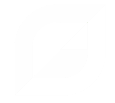 ResNet Model for Data Set II
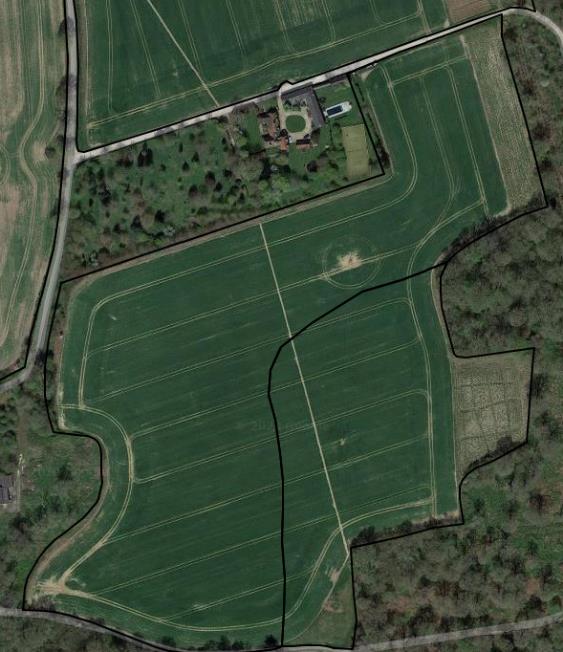 -    Overall accuracy on test set: 80.11% 
     
     Accuracy for each crop type:
     Accuracy for class Barley (spring) is: 79.90% 
     Accuracy for class Beans is: 69.17% 
     Accuracy for class Forage Maize is: 91.03% 
     Accuracy for class Grass is: 83.69% 
     Accuracy for class Oilseed rape (winter) is: 76.61%    
     Accuracy for class Uncropped land is: 77.44%
Year 1
Year 2
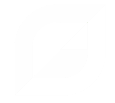 ResNet Model for Data Set II
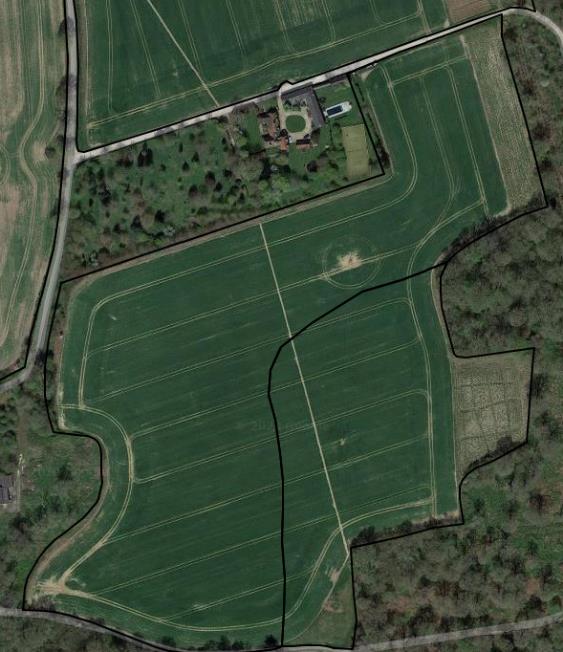 Training History:
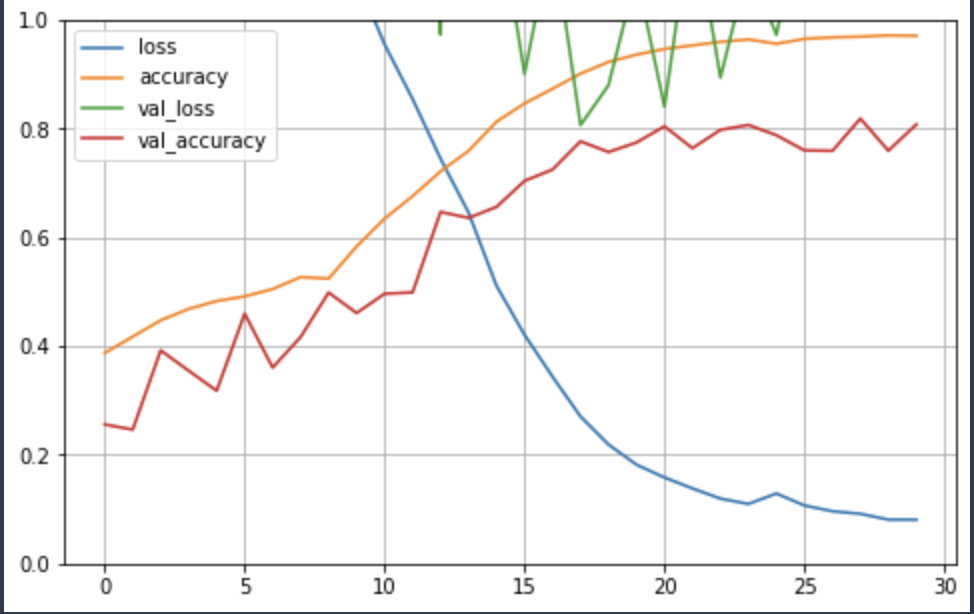 Year 1
Year 2
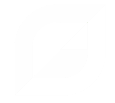 ResNet Model for Data Set III (Augmented Train Set)
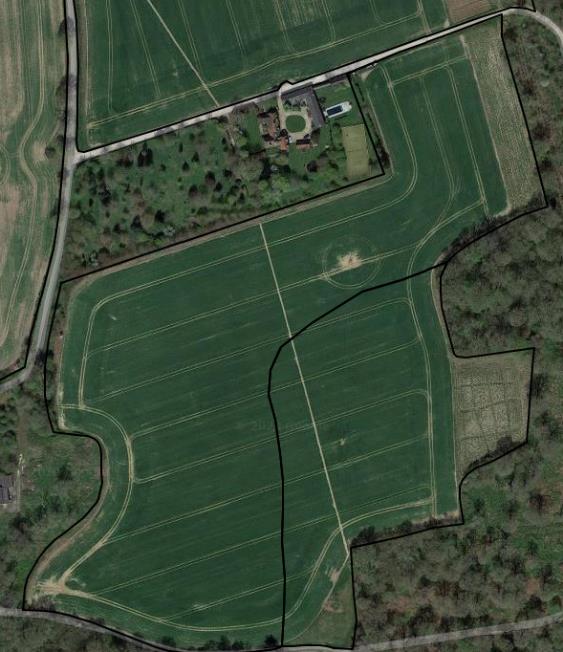 Seven Crop Types :  
     The number of instances for each crop in train set(the    test set was not augmented):
     Grass: 5000 
     Oilseed rape (winter): 5000 
     Barley (Winter): 5000 
     Barley (spring): 5000 
     Uncropped land: 3230 
     Forage Maize: 2837 
     Beans: 2212
Year 1
Year 2
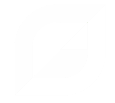 ResNet Model for Data Set III(Augmented Train Set)
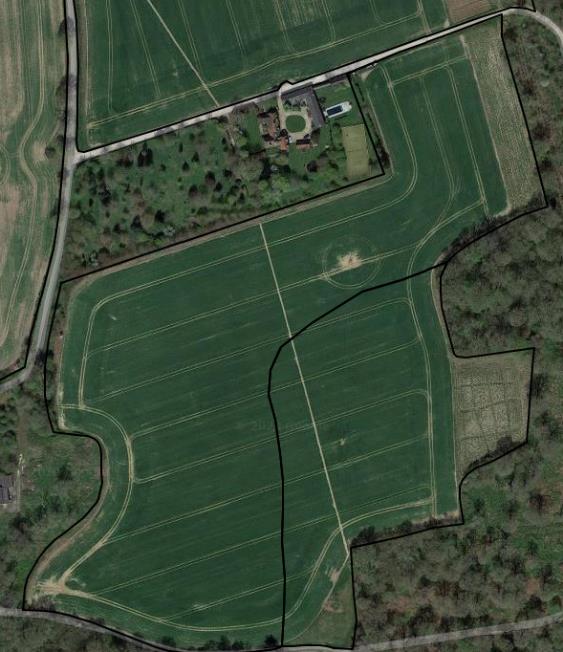 -    Overall accuracy on training set: 96.23% 
      Overall accuracy on test set: 74.74% 
      Accuracy for each crop type:
      Accuracy for class Barley (winter) is: 64.51% 
      Accuracy for class Barley (spring) is: 71.15% 
      Accuracy for class Beans is: 82.67% 
      Accuracy for class Forage Maize is: 88.03% 
      Accuracy for class Grass is: 82.67% 
      Accuracy for class Oilseed rape (winter) is: 67.45% 
      Accuracy for class Uncropped land is: 93.04%
Year 1
Year 2
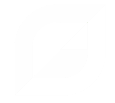 ResNet Model for Data Set III
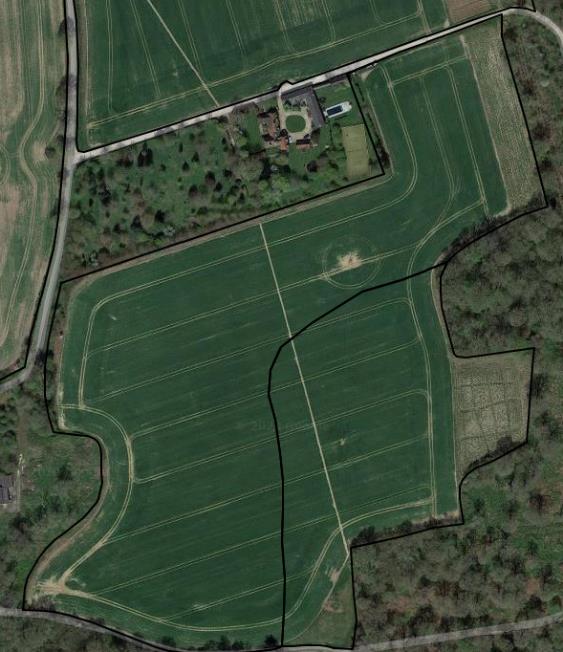 Training History:
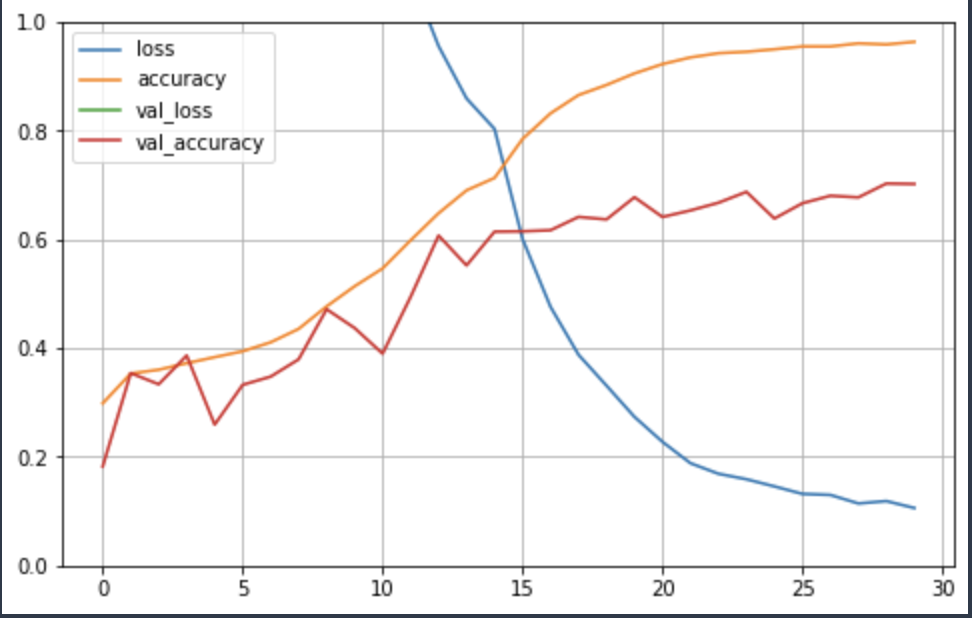 Year 1
Year 2
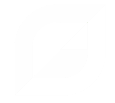 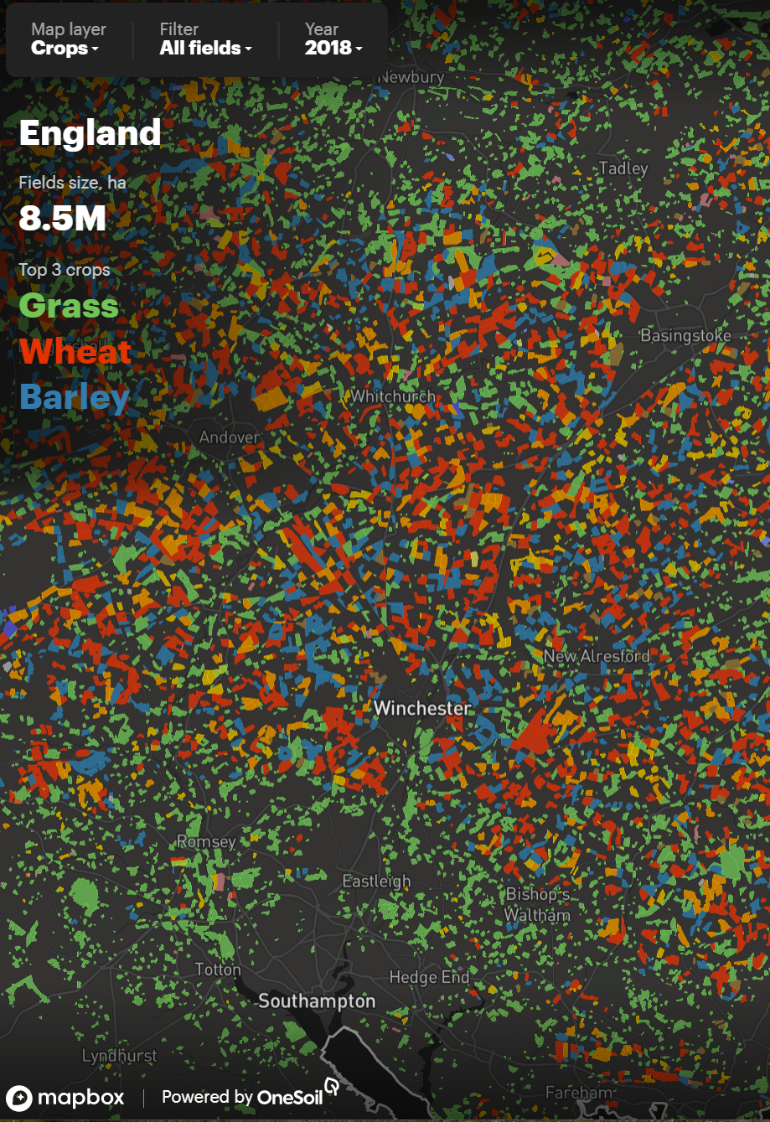 Summary:
Pros: 
Short training time (only 40 mins for data set I) 
High Accuracy on detecting small number of  crop types 
Small information loss 
Cons:
Relative lower accuracy on detecting large number of crop types
Sensitive to imbalanced data 
-   Struggling with detecting very similar crops (e.g winter Barley & spring Barley)
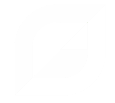 Thank you
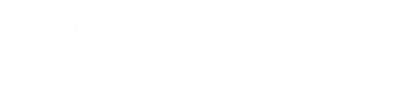